Моне провел юность в Гавре, в Северной Франции. Здесь под влиянием учителя, Эжена Будена , развилась его склонность к живописи под открытым небом. В 1862 г. он стал посещать мастерскую  Шарля Глейра в Париже, где познакомился с Ренуаром, еще одним ярким представителем импрессионизма. Почти всю жизнь Моне боролся с нуждой, но к 1890 г. добился прочного положения. В последние годы его беспокоило ухудшение зрения.
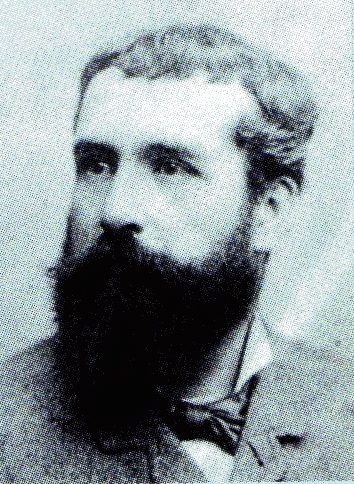 Клод Моне (1840-1926)
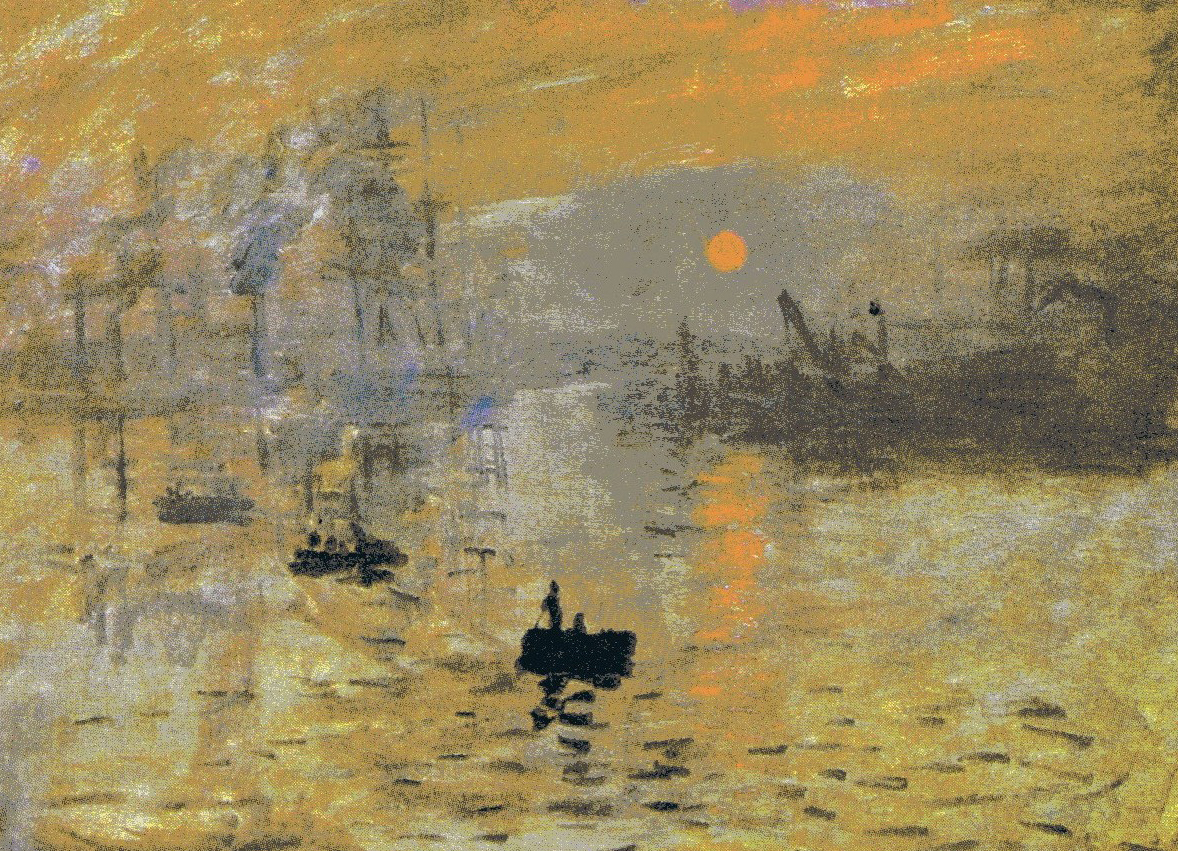 Впечатление. Восход солнца.1872 г.
« Моне – это всего лишь глаз, 
но, боже мой, какой глаз! »
Поль Сезанн
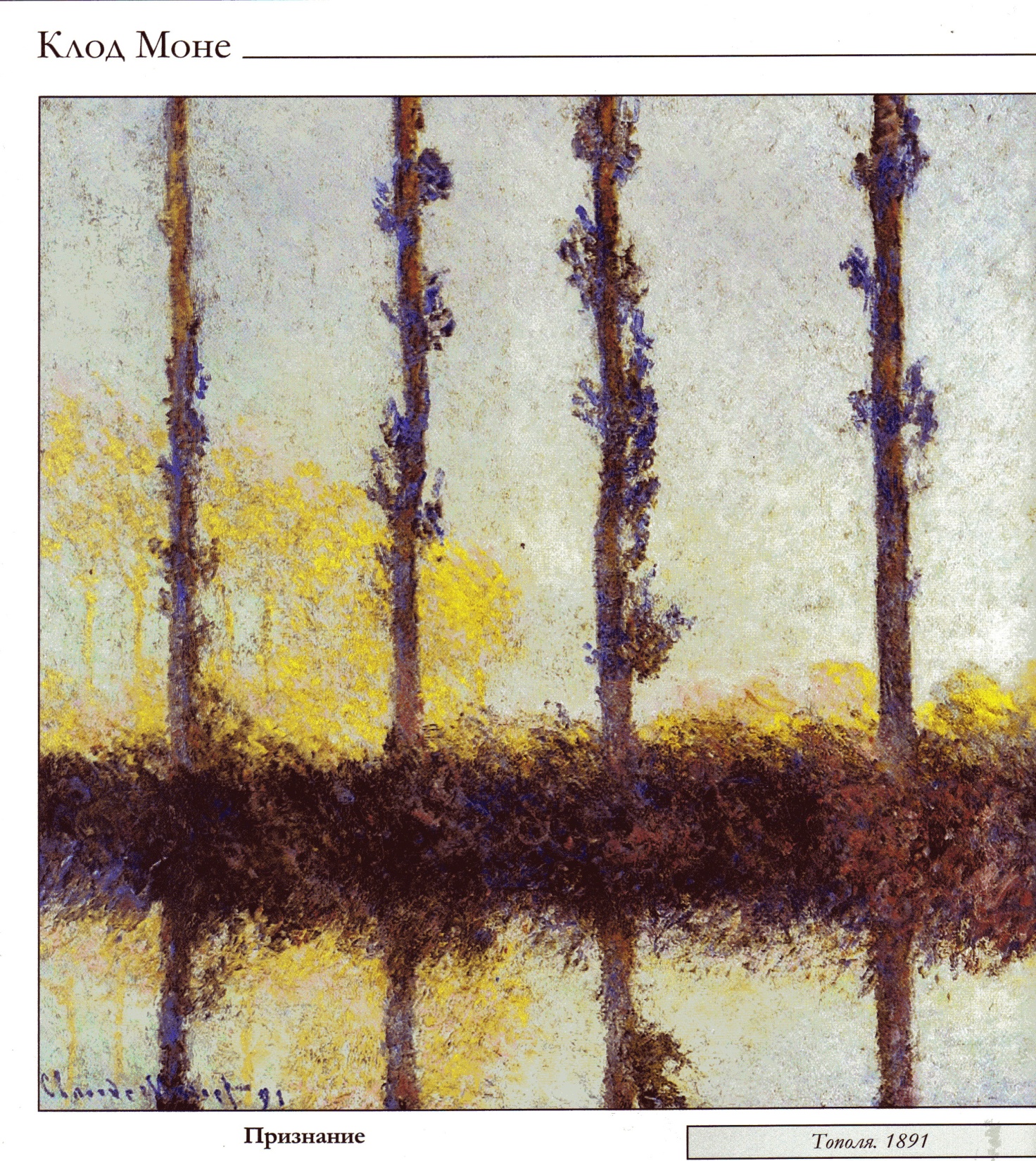 Клод Моне.
Тополя. 1891 г.
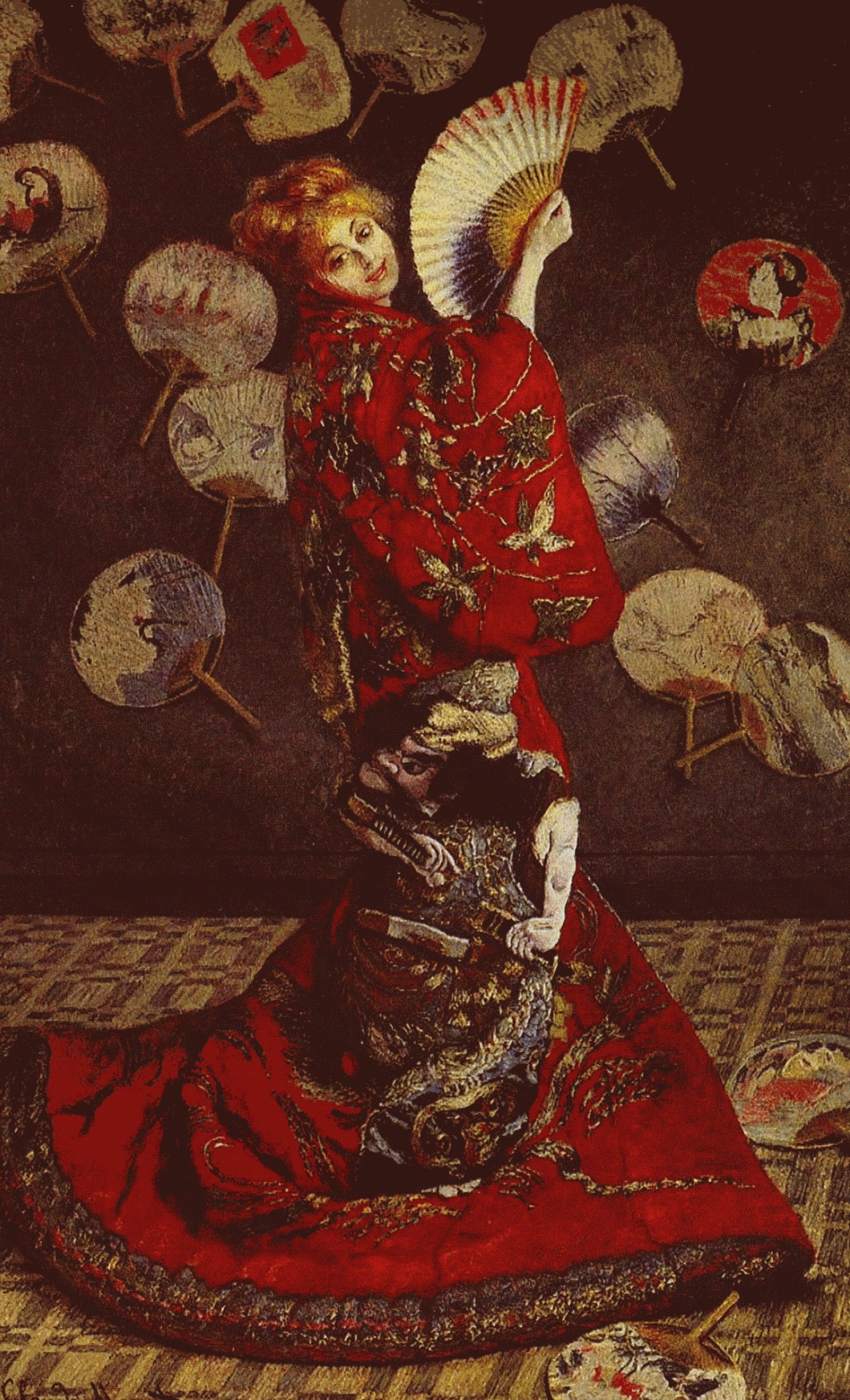 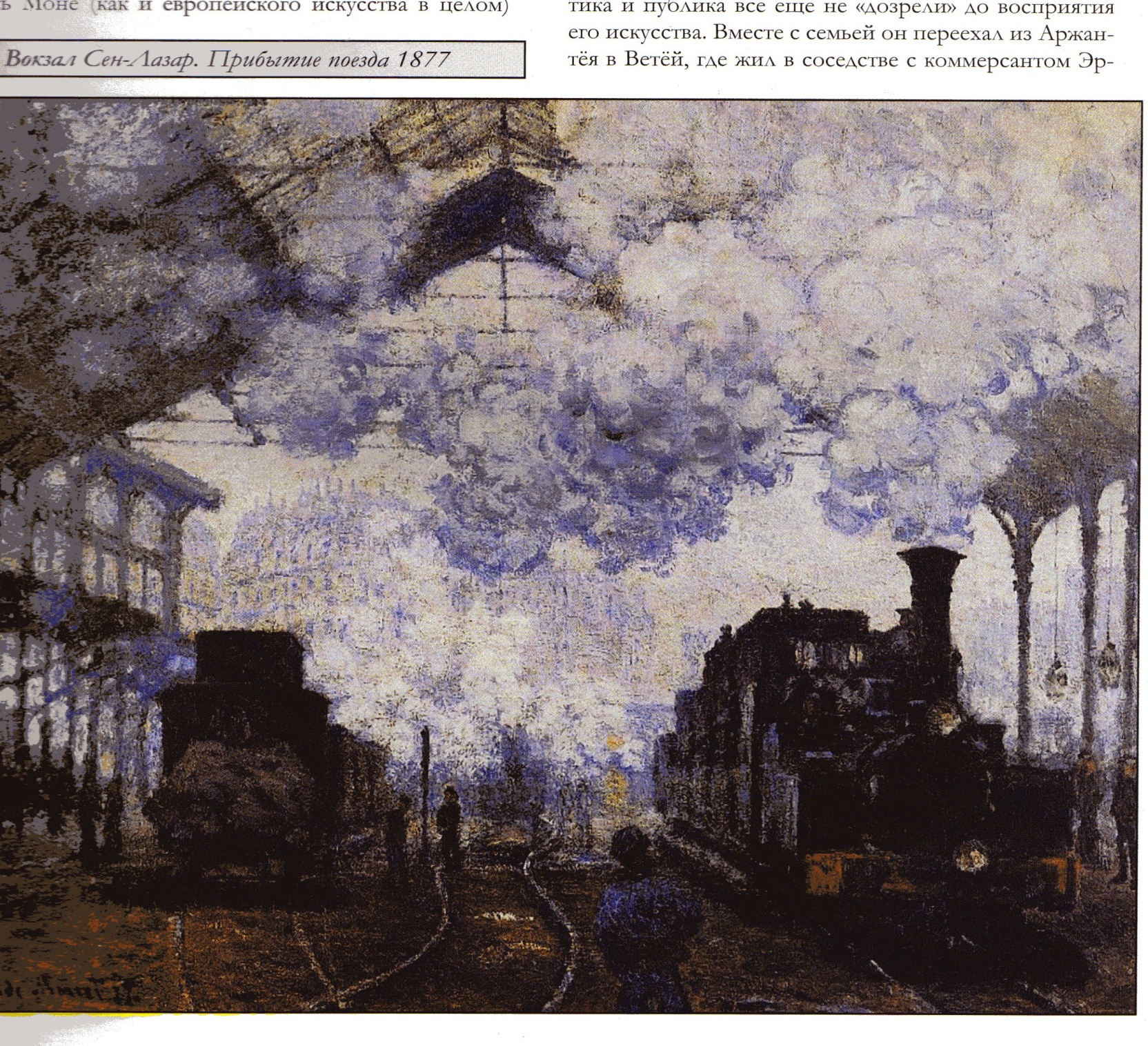 Вокзал Сен-Лазар. Прибытие поезда. 1877 г.
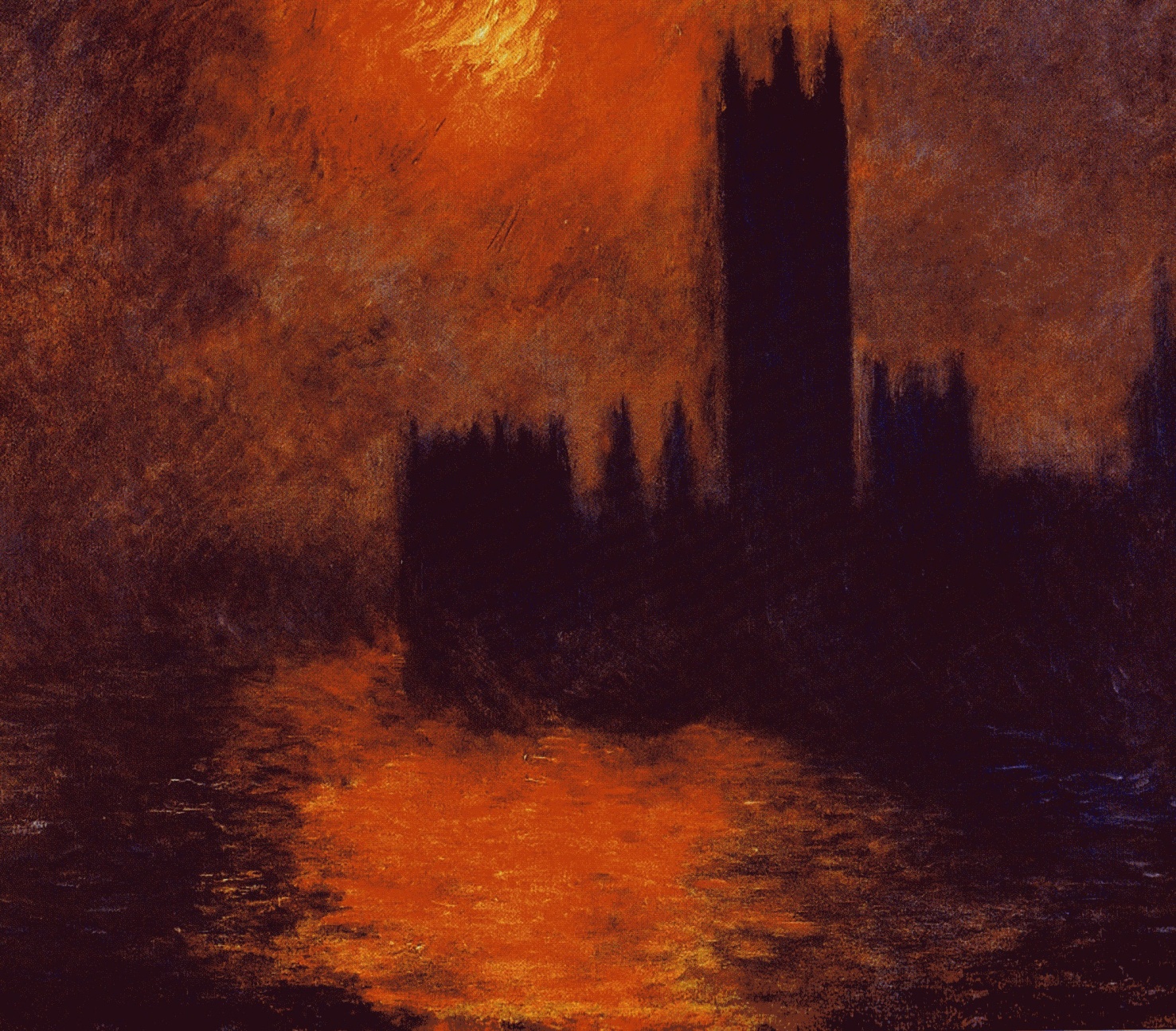 Здание парламента в Лондоне. Закат. 1904 г.
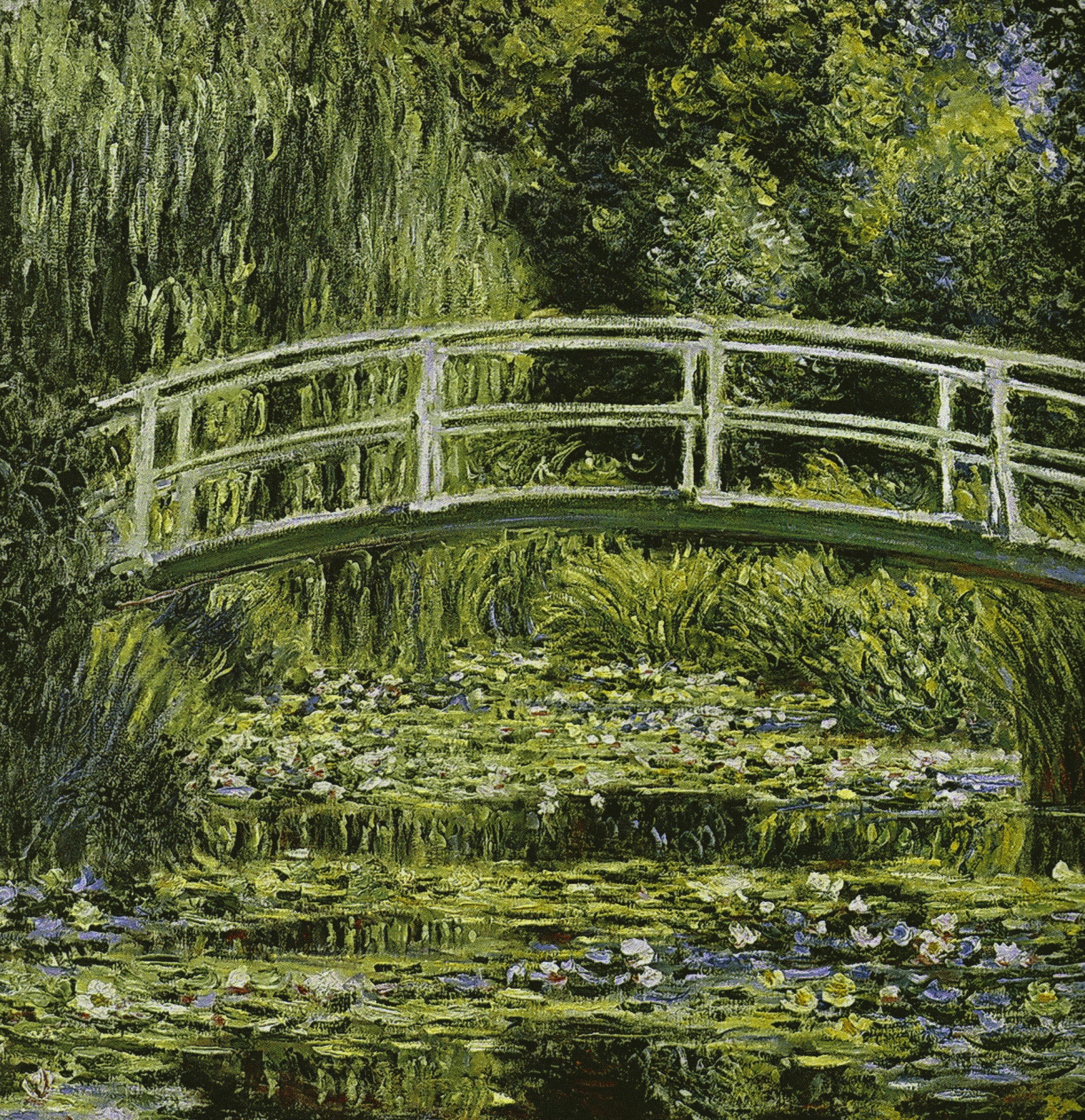 Клод Моне.
Белые кувшинки.
1899 г.
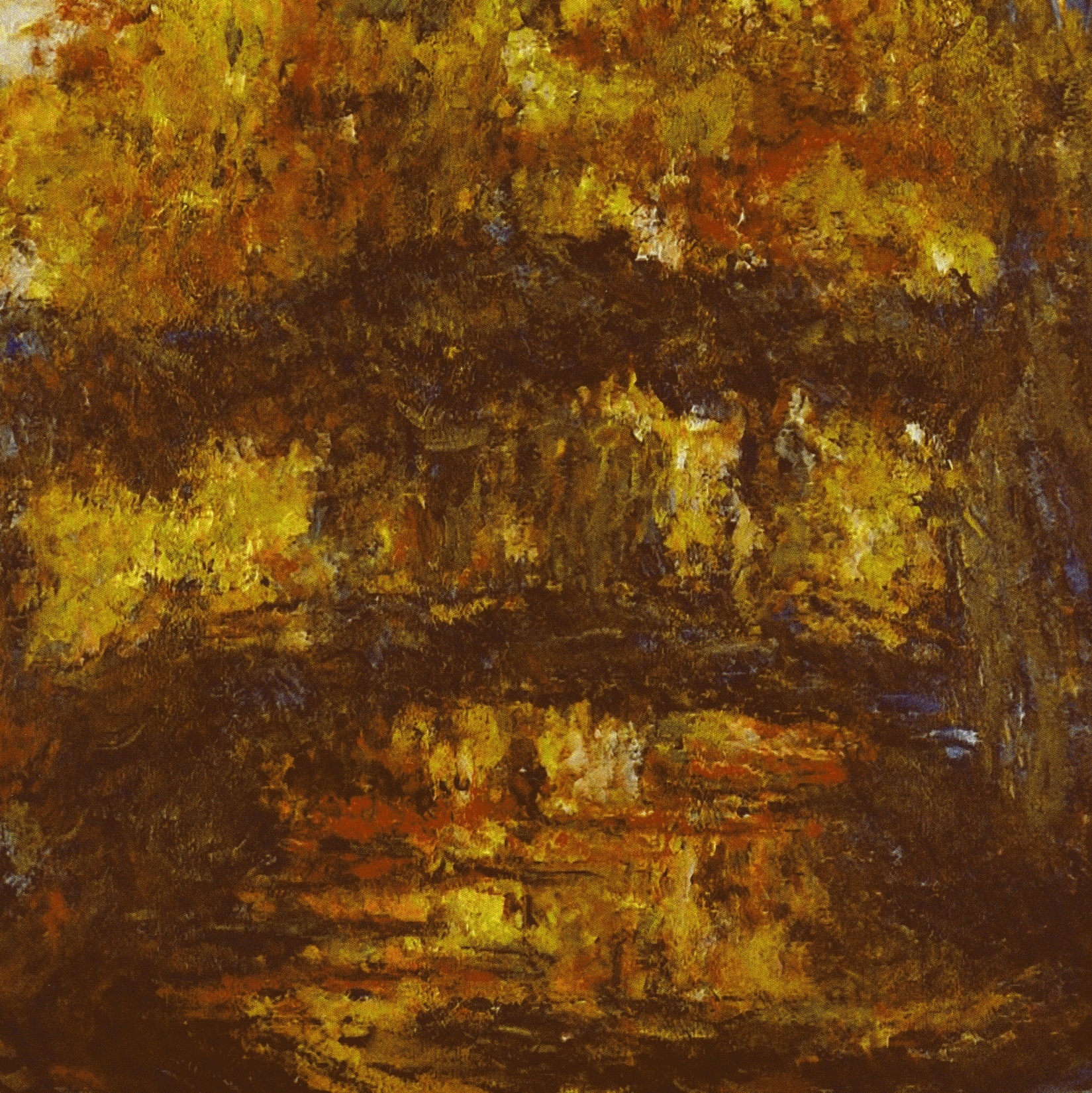 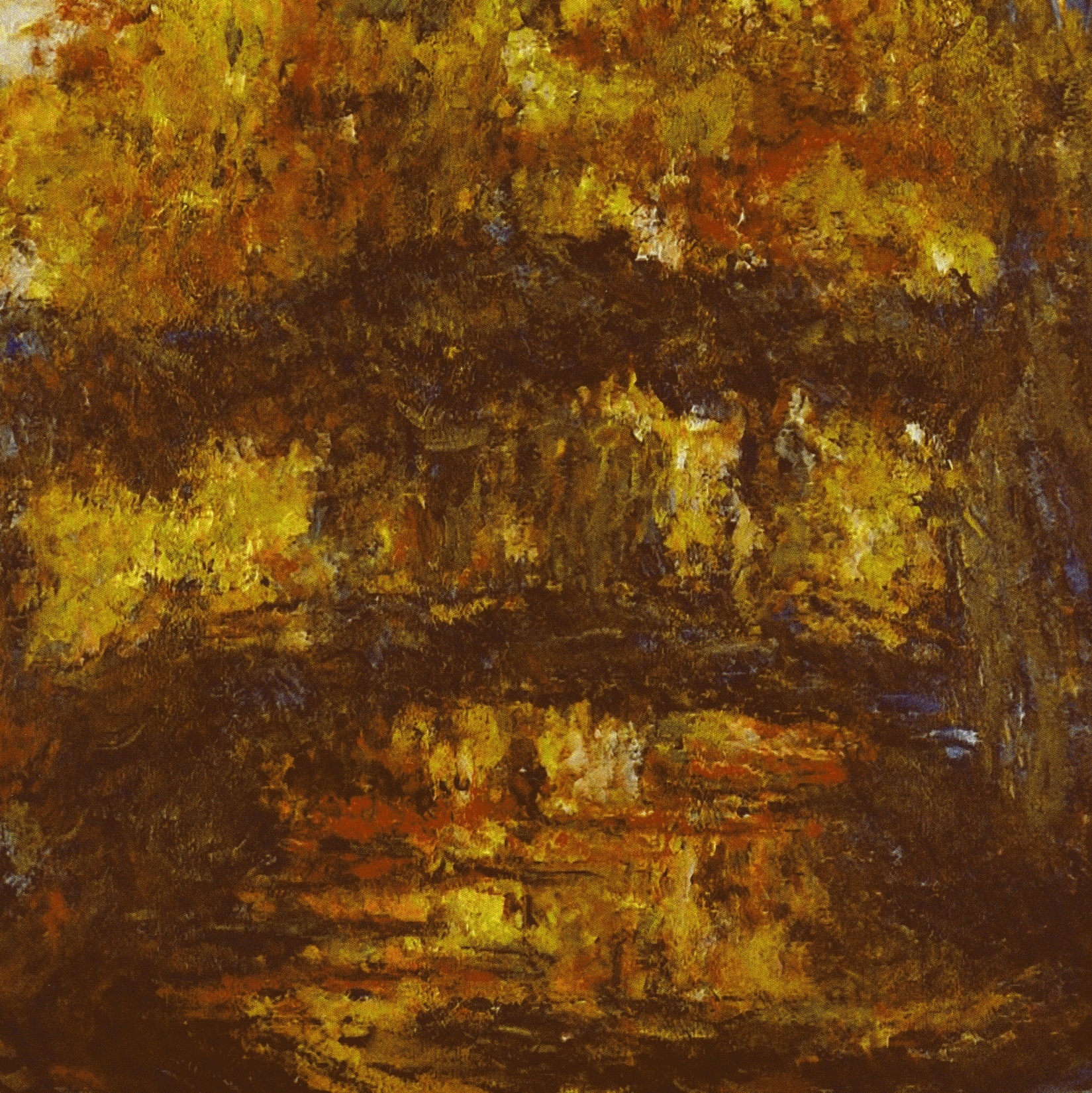 Клод Моне.
Японский мостик.
1918-1924
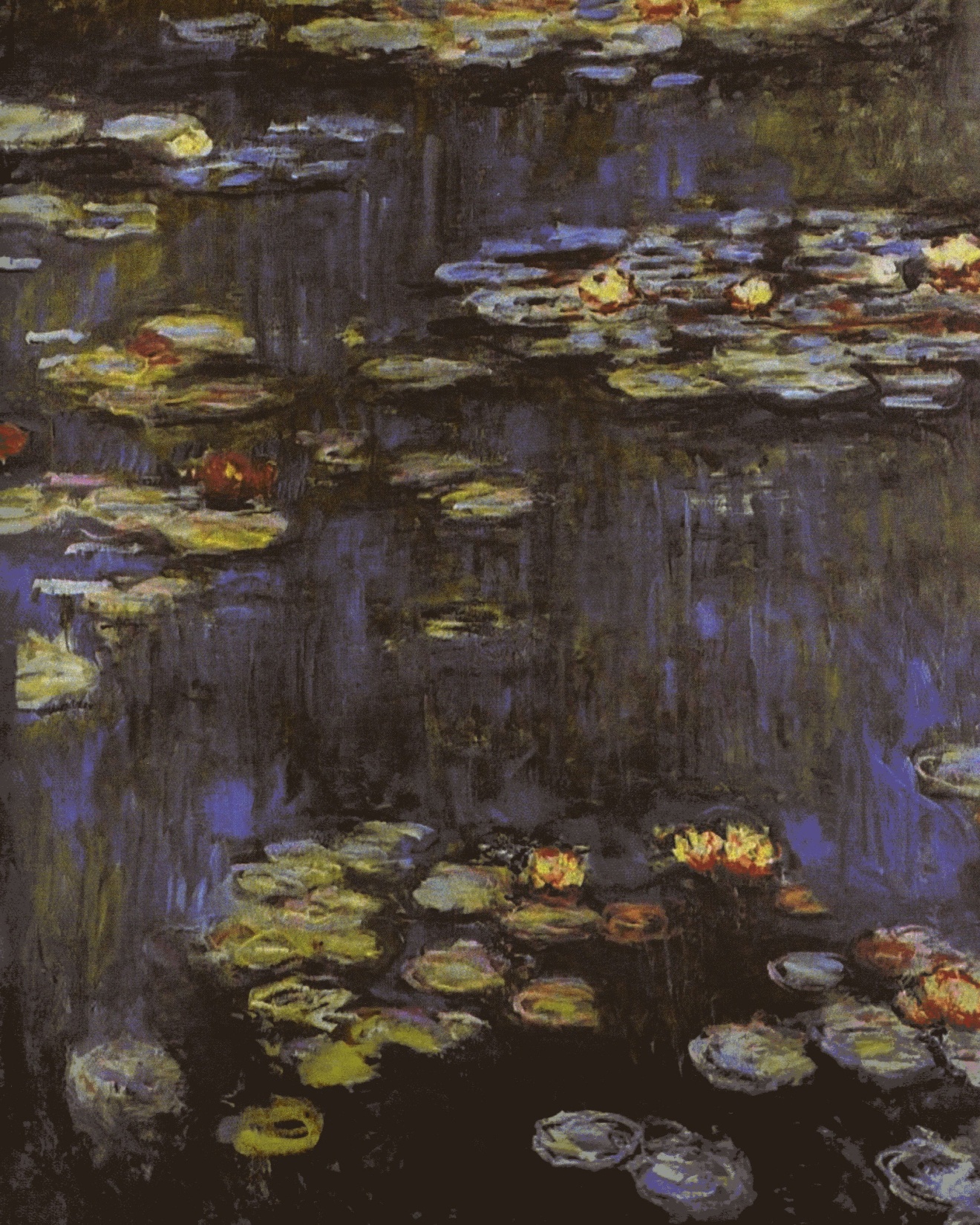 Кувшинки. 1916 г.
Моне стремился писать так, чтобы зритель, глядя на картину, чувствовал то же, что художник в момент ее создания. Пушистость облаков передана мягкими округлыми мазками, а тронутая рябью поверхность реки – короткими поперечными штрихами кисти.
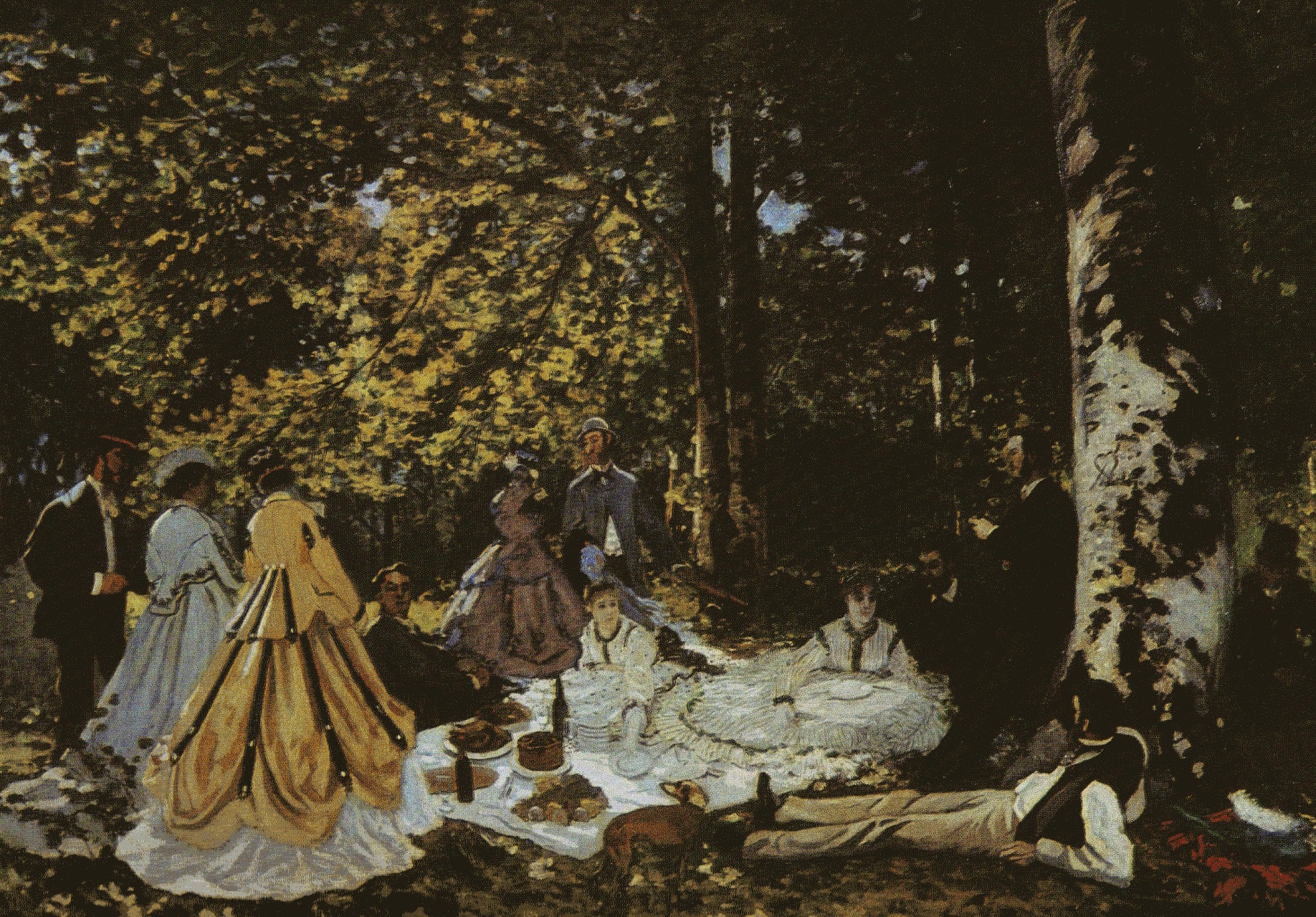